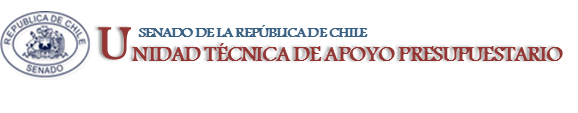 EJECUCIÓN ACUMULADA DE GASTOS PRESUPUESTARIOSAL MES DE JUNIO DE 2019PARTIDA 01:PRESIDENCIA DE LA REPÚBLICA
Valparaíso, agosto 2019
EJECUCIÓN DE GASTOS A JUNIO DE 2019 PARTIDA 01 PRESIDENCIA DE LA REPÚBLICA
Principales hallazgos
El presupuesto 2019 de esta Partida asciende a $19.535 millones y está compuesto sólo por el Programa 01 Presidencia de la República. 
Para 2019, el presupuesto de la Presidencia presenta una variación real de -2,4% respecto del año 2018 (Inicial + reajustes + leyes especiales + ajuste fiscal)
El Presupuesto 2019 se distribuye en: 40% a Gastos en Personal, 37% para Bienes y Servicios de Consumo, y 20% a Transferencias Corrientes destinadas a “Apoyo Actividades Presidenciales”
2
EJECUCIÓN DE GASTOS A JUNIO DE 2019 PARTIDA 01 PRESIDENCIA DE LA REPÚBLICA
Principales hallazgos
El presupuesto de $19.535 millones, al mes de JUNIO, presenta modificaciones presupuestarias que incrementan la autorización de gastos en $1.384 millones, destinados a: deuda flotante, que corresponde a operaciones del año anterior, por $765 millones; Prestaciones de Seguridad Social por $359 millones y  una disminución en Personal por $71 millones.
En el mes de JUNIO, la ejecución de la Partida 01 Presidencia de la República fue de $1.502 millones, equivalente a un 7,3% respecto del presupuesto vigente. Este ejecución es inferior en 2,1 puntos porcentuales a la registrada en el mismo mes del año anterior.
3
EJECUCIÓN DE GASTOS A JUNIO DE 2019 PARTIDA 01 PRESIDENCIA DE LA REPÚBLICA
Principales hallazgos
El gasto acumulado a JUNIO de la Partida asciende a $ 8.661 millones, equivalente a un 42,1% del presupuesto vigente. El comportamiento del gasto a la fecha muestra un avance inferior al obtenido en la misma fecha de los años 2017 y 2018. (46,1% y 51,4%, respectivamente.).
4
EJECUCIÓN DE GASTOS A JUNIO DE 2019 PARTIDA 01 PRESIDENCIA DE LA REPÚBLICA
Principales Hallazgos
Líneas programáticas y contenidos de la Ley de Presupuesto 2019 (identifican prioridades en las actividades de la Presidencia). 
Gastos de Soporte: $15.591 millones. Corresponde al 80% del total de presupuesto anual de la Partida y está conformado por: Gastos en Personal, Bienes y Servicios de Consumo, y Adquisición de Activos No Financieros.  

Estos gastos están destinados a la operación y mantención de los Palacios de la Moneda, Presidencial Cerro Castillo y Edificio Bicentenario, más lo requerimientos protocolares y de desplazamiento del Presidente de la República. Los gastos en bienes y servicios de consumo financian JUNIO gasto corriente en el Palacio de La Moneda y Cerro Castillo y el cambio de carpa de Patio Los Naranjos en Santiago y arriendo de equipos informáticos. 

Al mes de JUNIO presenta un avance en su ejecución de $6.186 millones, equivalente a un 39,9% sobre el presupuesto vigente.
5
EJECUCIÓN DE GASTOS A JUNIO DE 2019 PARTIDA 01 PRESIDENCIA DE LA REPÚBLICA
Líneas programáticas y contenidos de la Ley de Presupuesto 2019 (identifican prioridades en las actividades de la Presidencia). 

Gastos Reservados: Presidencia considera Gastos Reservados Ley 19.863, por $1.726 millones.

Apoyo a la Gestión Presidencial: $3.943 millones. Esta Transferencia Corriente financia a 100 profesionales contratados a honorarios que desarrollan labores de apoyo a las actividades presidenciales (programación, coordinación, etc.). 
Al mes de JUNIO presenta una ejecución de $ 1.710 millones, equivalentes a un 43,4%  de avance.
6
EJECUCIÓN ACUMULADA DE GASTOS A JUNIO DE 2019 PARTIDA 01 PRESIDENCIA DE LA REPÚBLICA
en miles de pesos 2019
Fuente: Elaboración propia en base  a Informes de ejecución presupuestaria mensual de DIPRES
7
EJECUCIÓN ACUMULADA DE GASTOS A JUNIO DE 2019 PARTIDA 01, CAPITULO 01, PROGRAMA 01: PRESIDENCIA DE LA REPÚBLICA
en miles de pesos 2019
Fuente: Elaboración propia en base  a Informes de ejecución presupuestaria mensual de DIPRES
8